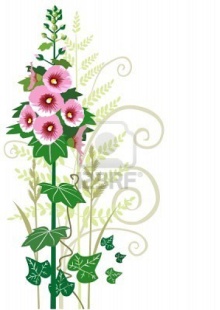 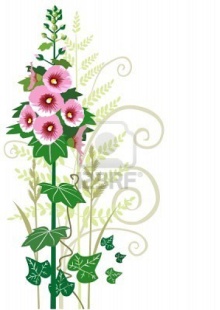 К
Р
О
С
С
В
О
Р
Д
Ц
В
Е
Т
Ы
В
Л
Е
Г
Е
Н
Д
А
Х
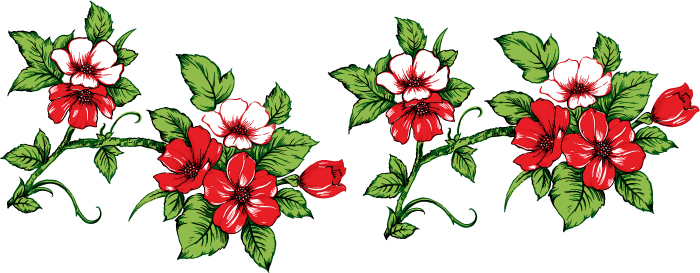 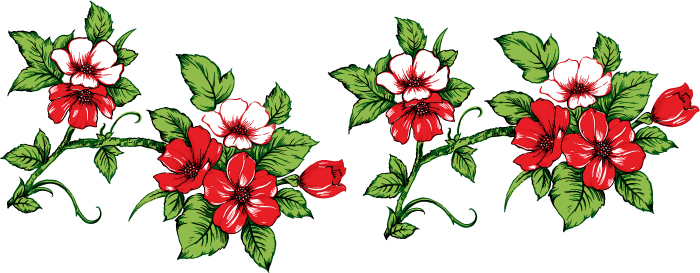 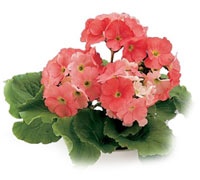 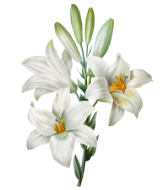 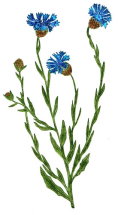 6
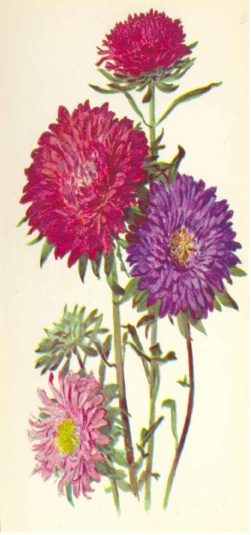 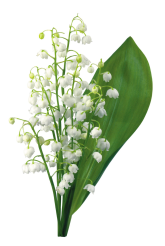 5
1
2
7
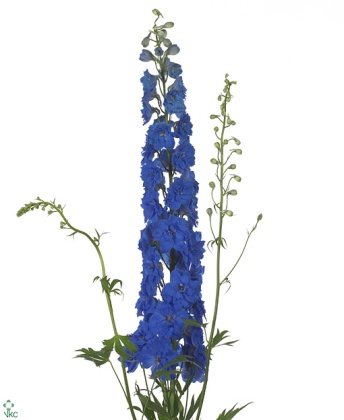 3
8
4
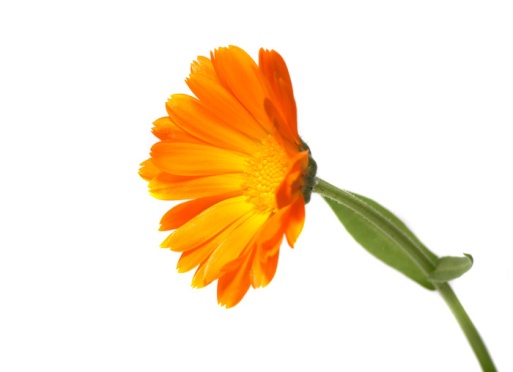 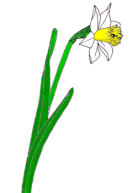 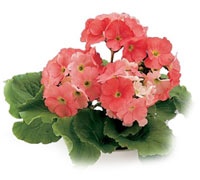 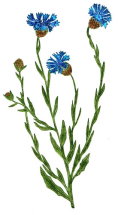 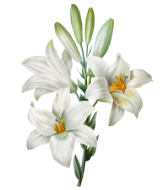 6
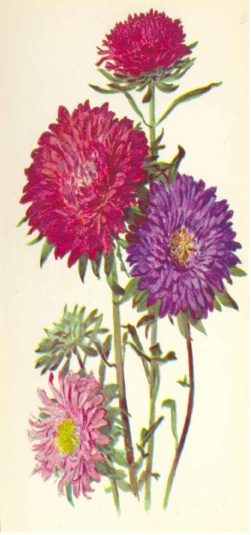 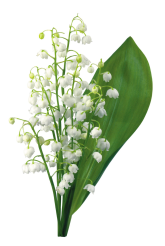 5
И
И
Л
Л
Я
7
3
8
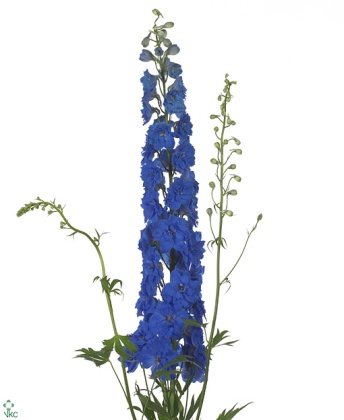 4
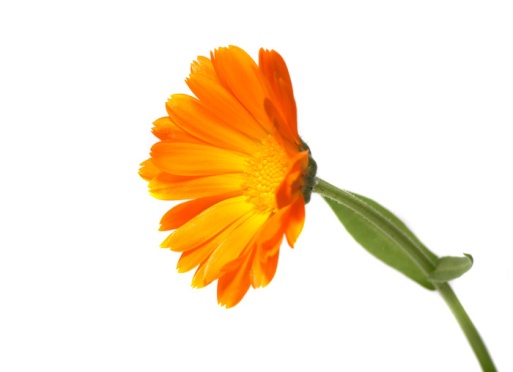 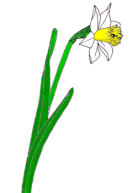 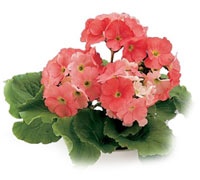 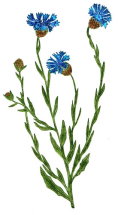 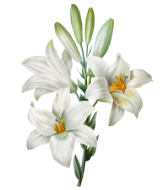 6
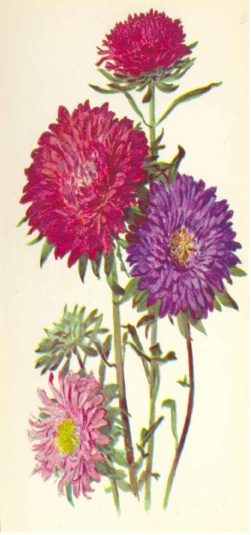 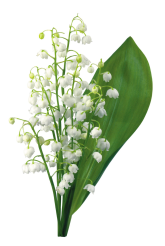 5
И
Л
И
Л
Я
Е
Л
Ь
Ф
И
Н
И
У
М
Д
7
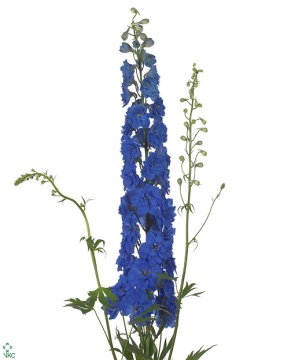 3
8
4
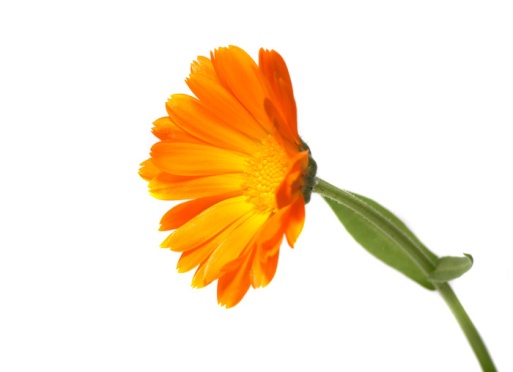 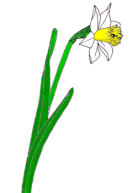 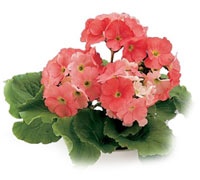 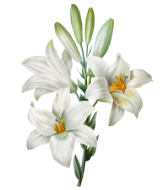 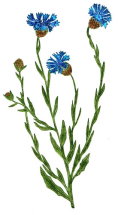 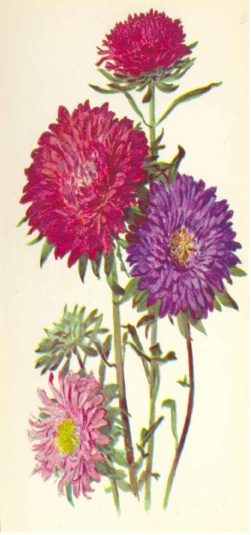 6
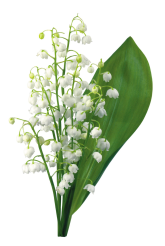 5
И
Л
И
Л
Я
Е
Л
Ь
Ф
И
Н
И
У
М
Д
7
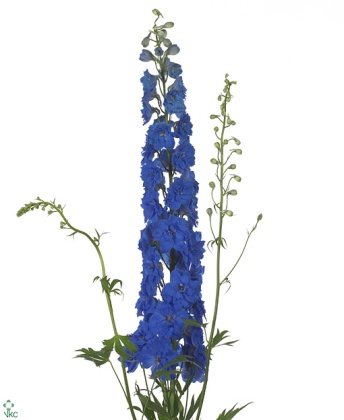 К
А
Л
Е
Н
Д
У
Л
А
8
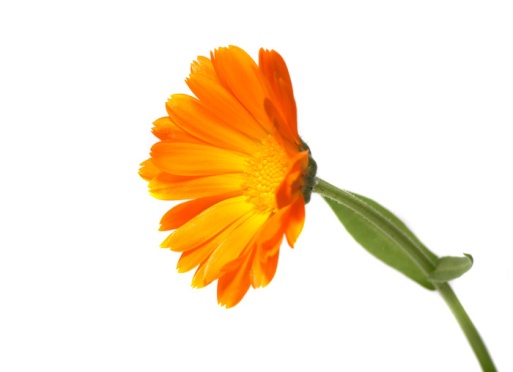 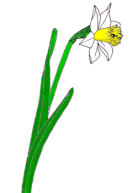 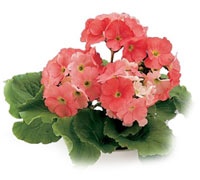 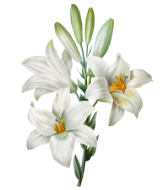 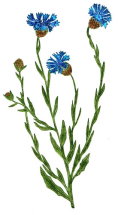 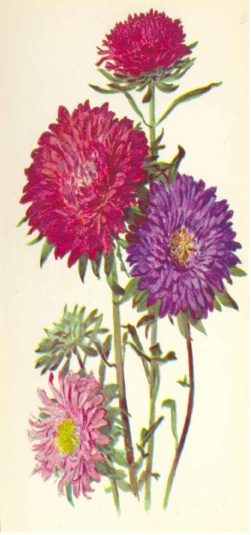 6
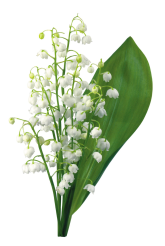 5
И
Л
И
Л
Я
Е
Л
Ь
Ф
И
Н
И
У
М
Д
7
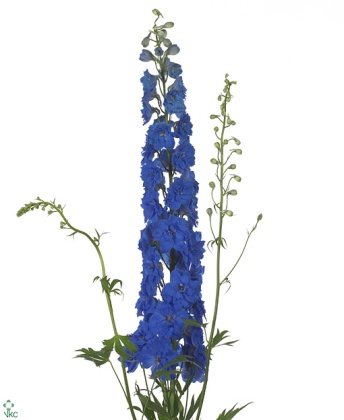 К
А
Л
Е
Н
Д
У
Л
А
8
Н
А
Р
Ц
И
С
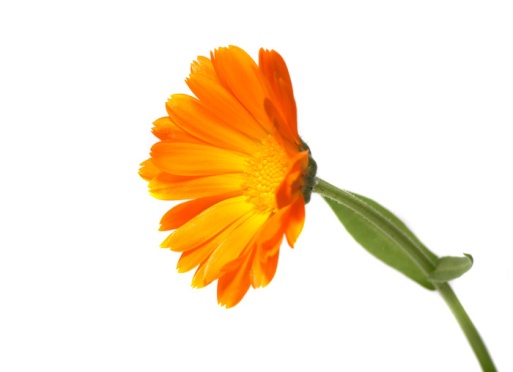 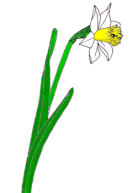 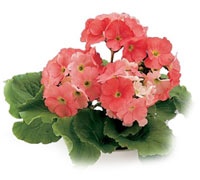 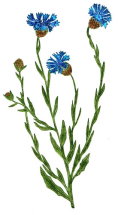 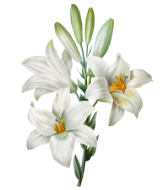 6
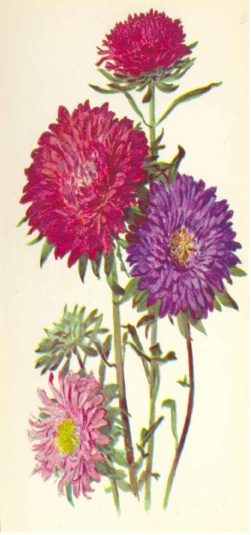 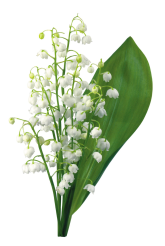 В
А
И
Л
И
Л
Я
С
Е
Л
Ь
Ф
И
Н
И
У
М
Д
Л
7
Ё
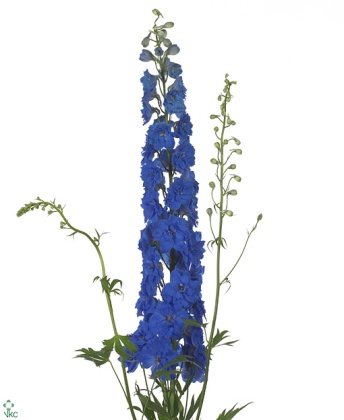 К
А
Л
Е
Н
Д
У
Л
А
8
С
К
Н
А
Р
Ц
И
С
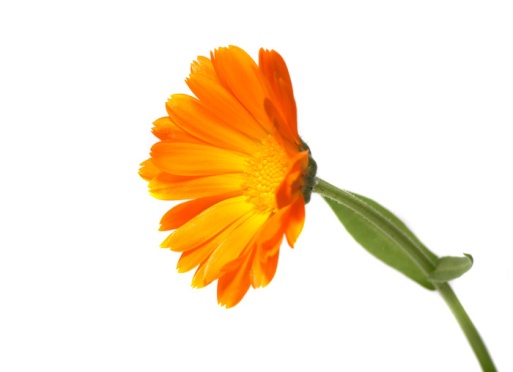 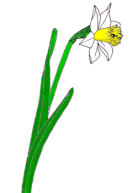 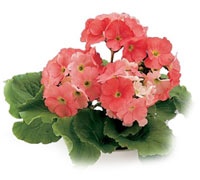 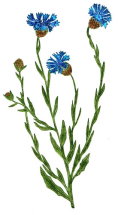 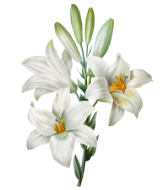 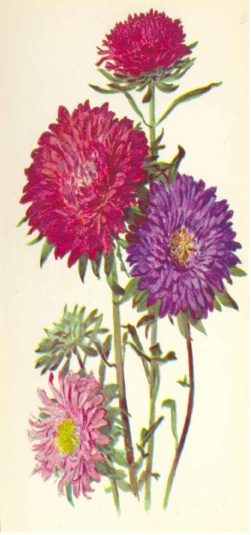 П
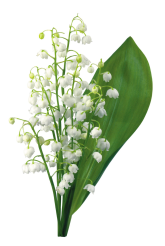 В
Р
А
И
Л
И
Л
Я
С
М
Е
Л
Ь
Ф
И
Н
И
У
М
Д
Л
Л
7
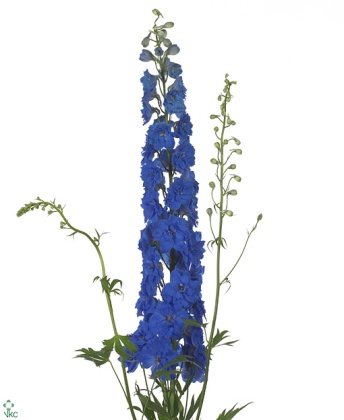 Ё
К
А
Л
Е
Н
Д
У
Л
А
8
С
К
Н
А
Р
Ц
И
С
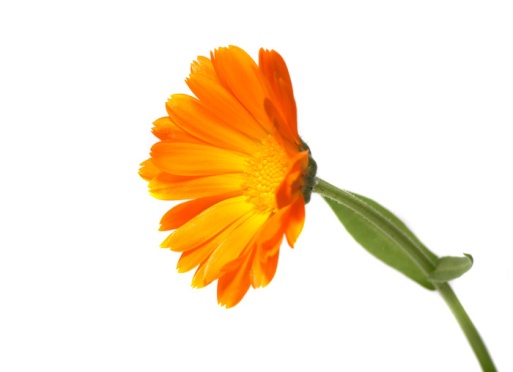 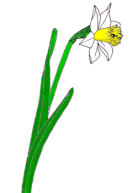 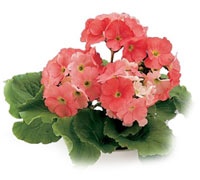 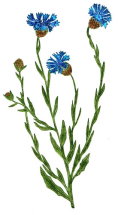 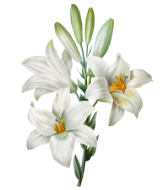 П
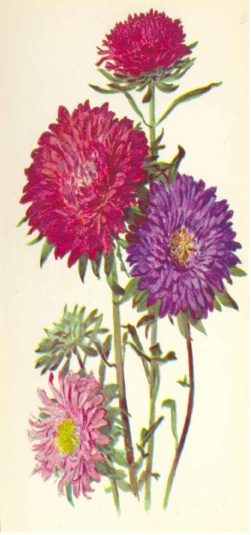 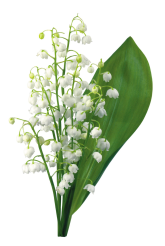 В
Р
А
И
Л
И
Л
Я
С
М
Е
Л
Ь
Ф
И
Н
И
У
М
Д
Л
Л
Л
Ё
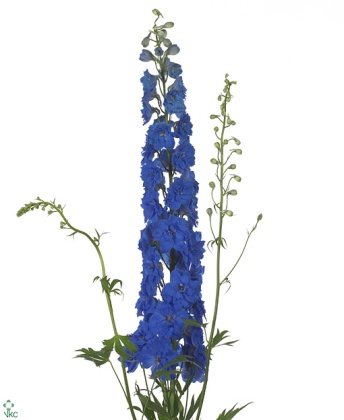 К
А
Л
Е
Н
Д
У
Л
А
8
С
К
Н
А
Р
Ц
И
С
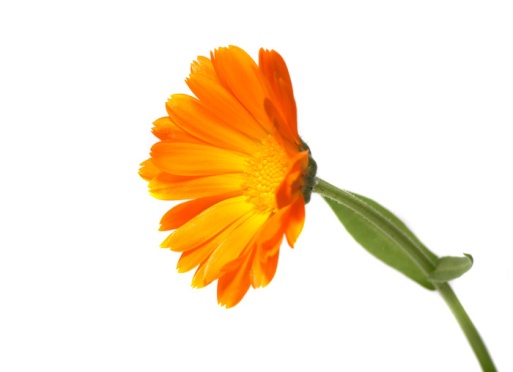 Д
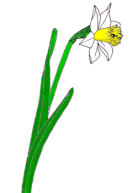 Ы
Ш
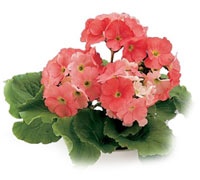 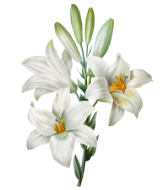 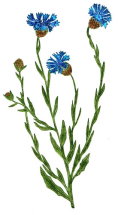 П
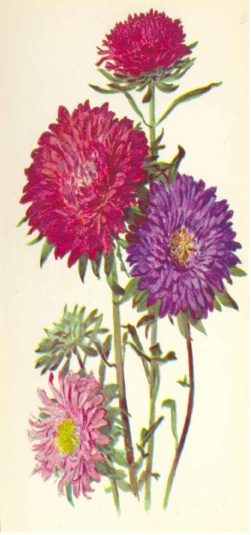 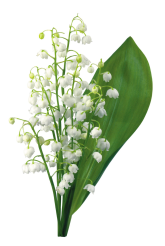 В
Р
А
И
Л
И
Л
Я
С
М
Е
Л
Ь
Ф
И
Н
И
У
М
Д
Л
Л
Л
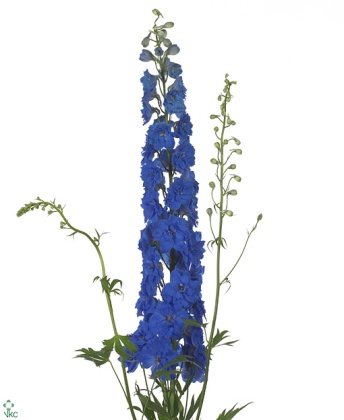 Ё
К
А
Л
Е
Н
Д
У
Л
А
А
С
К
Н
А
Р
Ц
И
С
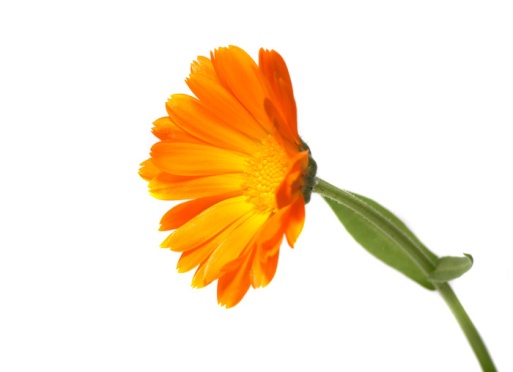 Д
Т
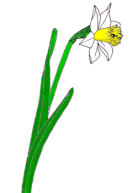 Ы
Р
Ш
А
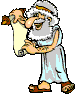 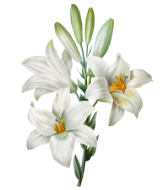 Ответ
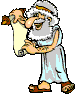 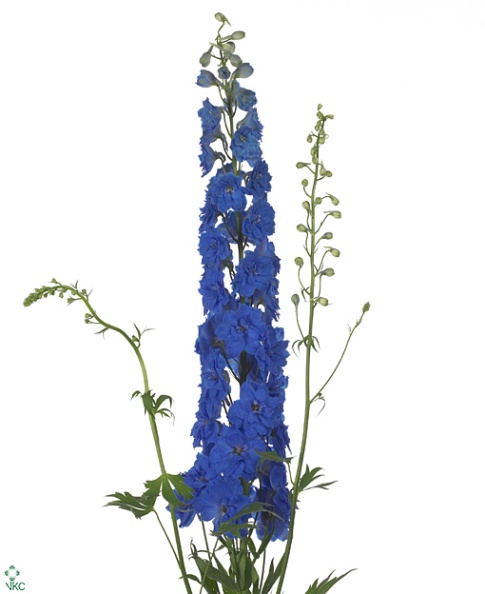 Ответ
3. Какой цветок называют "Невеста лета" за то, что он поворачивается за солнцем?
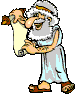 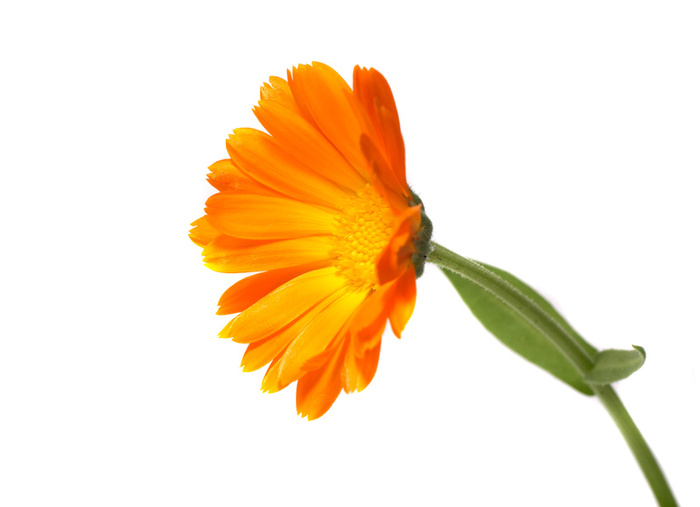 Ответ
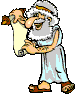 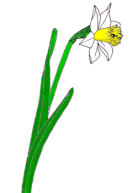 Ответ
5. Цветок русалки?
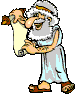 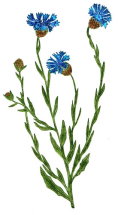 Ответ
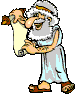 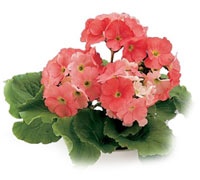 Ответ
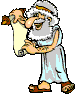 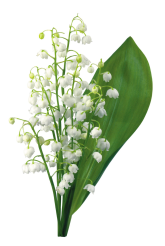 Ответ
8. Какой цветок называют осенней розой?
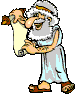 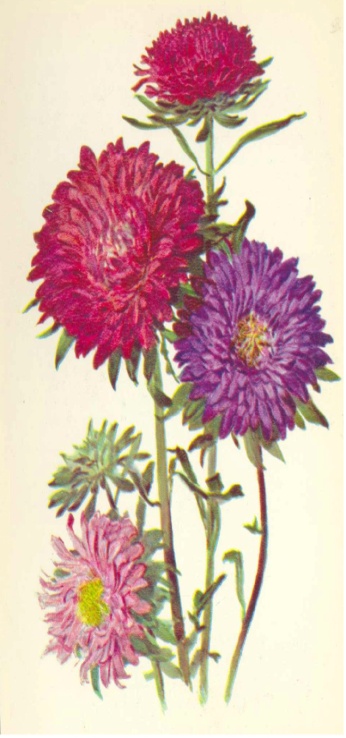 Ответ
Составили:воспитатели МОУ ЦД «Жемчужинка» г. Клин Московскай обл.Романова И. А., Савинова Т. В